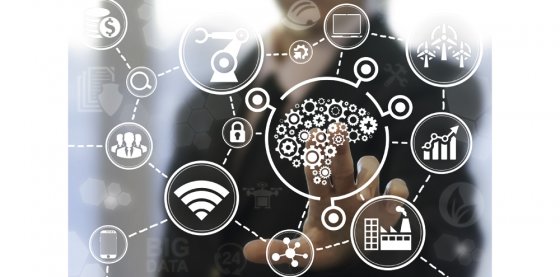 Industria 4.0 en mipymes manufactureras de la Argentina
Workshop IEF
19/06/2019
Dr. Jorge Motta 
Dr. Hernán Alejandro Morero
[Speaker Notes: El trabajo que acá se presenta es parte de un estudio empírico sobre industria 4.0 y su impacto sobre las MiPymes industriales en ciertas regiones de América Latina liderado por la Universidad Nacional de Rafaela en Argentina.  Éste, a su vez, integra el proyecto EUROMIPYME, desarrollado por la CEPAL con el apoyo financiero de la Unión Europea cuyo propósito es mejorar las políticas de fomento de las mipymes. Uno de los ejes de esta iniciativa consiste en evaluar la adopción, uso y apropiación de los beneficios de la “digitalización” en las mipymes latinoamericanas, especialmente manufactureras, con la mira en la formulación de recomendaciones de política para afrontar las dificultades que éstas estén experimentando. Secuencialmente, el proyecto lleva adelante la realización de estudios de casos de mipymes industriales que hayan introducido alguna tecnología 4.0, en un grupo de países de América Latina. Este Documento de Trabajo presenta los resultados de la realización de este trabajo de campo en la Argentina.]
Organización de la Presentación
Motivaciones y objetivos del estudio
Qué es la idea de “Industria 4.0”
Antecedentes en la literatura y en Argentina
Metodología
Analisis cualitativo de casos de mipymes industriales adoptantes de nuesvas tecnologías digitales
Resultados y reflexiones finales
Qué es “Industria 4.0”: Motivaciones y objetivos del estudio
¿Origen de la denominación    “Industria 4.0”?
Término acuñado en Alemania en el 2010 y presentado públicamente en la feria industrial Hannover Messe en el 2011 (Roland Berger, 2016). 
En un principio aparece como una estrategia de marketing destinada a vender tecnología industrial
Posteriormente fue tomada por el gobierno alemán para identificar y crear un marco de política para la industria manufacturera alemana
Es “4.0” porque plantea que representaría una “Cuarta Revolución en la Industria”
¿Qué es la Industria 4.0?
Trata de representar la incorporación extensiva de las tecnologías digitales a la producción.
No es un término uniforme: “nuevas tecnologías digitales”, “Cuarta revolución industrial”, “Industria 4.0”, “Internet industrial”, “Ciber fábrica”. 
Es un conjunto de diversas tecnologías: 
Big data
Internet de las Cosas y sensores
Cloud computing
Robótica avanzada (colaborativa)
Inteligencia Artifical y Machine Learning
Impresión aditiva
Realidad virtual y realidad aumentada
Otras tecnologías relacionadas: Inregración de sistemas informáticos, ciberseguridad,  blockchain
¿Por qué “4.0”?
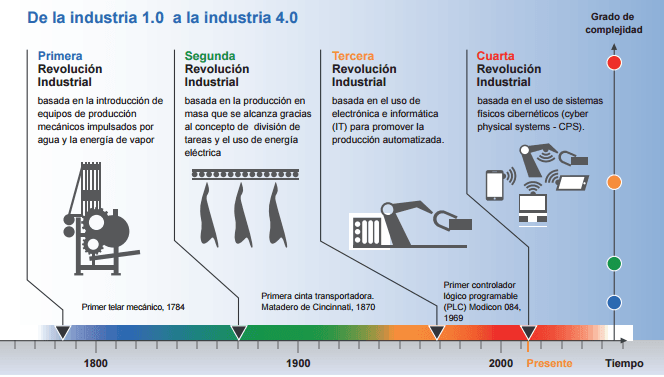 Objetivo
El objetivo de la investigación ha sido indagar exploratoriamente sobre las motivaciones, beneficios y obstáculos a la introducción de tecnologías 4.0 en mipymes industriales de la Argentina, como un punto de partida para el diseño de políticas.
Antecedentes
Temática muy nueva, con escaso abordaje desde el punto de vista académico. 
La mayoría son informes de consultoras o dependencias gubernamentales, publicitando el concepto a través de estimaciones sobre sus beneficios e impacto futuro en la economía / productividad de las empresas. 
La mayor parte de las estadísticas cuantitativas se basan en relevar percepciones y especulaciones a futuro de los empresarios
Los casos de estudio de incorporación de nuevas tecnologías digitales ha sido mucho más estudiada en grandes empresas, y especialmente en firmas de sectores tecnológicos y  de servicios.
Existe un gran vacío en la literatura de estudios sobre la adopción de tecnologías 4.0 en mipymes industriales, los antecedentes que existen se acotan a economías desarrolladas
Antecedentes en Argentina
Las estadísticas para Argentina sobre adopción efectiva en mipymes son muy incipiente.  
BCG (2018). “Acelerando el desarrollo de Industria 4.0 en Argentina”. Encuesta online a 78 gerentes de 66 grandes empresas industriales sobre sus previsiones y grados de implementación e intereses. 
UIA/BID/INTAL (2018). “Industria 4.0. Fabricando el futuro”. Informes sobre casos y de promoción al concepto
UIA/BID/INTAL/CIPPEC (2019). “Travesía 4.0: Hacia la transformación industrial argentina”. Encuesta a 307 empresas industriales de 6 sectores. 
Sólo un 6% de ellas está emprendiendo acciones para ser “4.0”. 
Ninguna empresa de la muestra es completamente 4.0.
El 85% de las “rezagadas” son mipymes. 
Información casual, de divulgación y sin recolectar o sistematizar.
¿Qué vemos en Argentina?
Importantes aplicaciones con fines sociales: Salud, educación, gobierno y diseño.
El Hospital de Niños de Córdoba cuenta desde 2015 con una Unidad de Biomodelos 3D, para el entrenamiento quirúrgico y para el diseño de prótesis. Ésta cuenta con 2 impresoras 3d, demandó una inversión de $500.000 y su instalación fue un trabajo conjunto entre la Facultad de Arquitectura, la Facultad de Medicina de la UNC y el Gobierno de la Provincia de Córdoba.
En el área de salud también se cuentan con aplicaciones importantes de lo que es realidad aumentada, en particular para rehabilitación virtual en tratamientos de fisioterapia y kinesiología en un desarrollo que se encuentra a prueba en 10 centros de salud del país
Soluciones para Defensa Civil de gobiernos provinciales (p.e. alerta temprana de inundaciones hídricas) y Luminaria Inteligente, para ahorro energérico
¿Qué vemos en Argentina?
Muy extendido en servicios.
Alfred. El software de inteligencia artificial que surgió de un Call Center. Alfred es un software lanzado en 2017 de machine learning e inteligencia artificial para atención al cliente que se desarrolló como un spin off de Apex América en Córdoba.
E-Commerce: Mercado Libre cuenta con un importante centro de desarrollo de software en Córdoba, y aplica inteligencia artificial y machine learning en todos sus flujos de tráfico y transacciones que suceden a través de su plataforma.
¿Qué vemos en Argentina?
En la industria es un fenómeno más restringido a grandes empresas y firmas extranjeras.
Casos:
Alladio. El desarrollo nacional del lavarropas inteligente Drean Next. Desde 2012 tiene internalizada la impresión digital, contando con 2 impresoras 3d industriales para la fabricación de prototipos. Pero además ha incorporado conectividad e IoT en sus productos finales, aunando esfuerzos de empresas locales para la implementación de tal desarrollo.
Sinteplast, (más de 1.100 trabajadores) tiene avanzada una inversión en automatización del almacenamiento de stock y el desarrollo de un  sistema de optimización de recorridos de distribución, así como una serie de mejoras 4.0 complementarias.
Petroquímica Río III. Realidad virtual para capacitación en seguridad e higiene. Cuenta con una escuela de capacitación en cuestiones de seguridad e higiene para todo el personal, con 6 estaciones de realidad virtual que pueden operar simultáneamente en la misma simulación.
Tenaris, tiene internalizada la actividad de impresión digital para la elaboración de propotipos de conexiones, protectores y calibres de medición de roscas; aplica tecnología de sensores y analítica de video para la ubicación de activos y personal; cuenta con chatbots implementados para consultas de recursos humanos; ha incorporado soluciones de big data e inteligencia artificial para la predicción de fallas de equipos y del consumo energético; entre otras incorporaciones de nuevas tecnologías digitales de alto nivel.
Metodología del estudio
Metodología del estudio
Limitaciones de un abordaje cuantitativo basado en encuestas a una muestra representativa de empresas
Recursos
Baja frecuencia de aplicación
Se relevan apreciaciones empresariales en general
[Speaker Notes: 1. Trabajar con una muestra representativa requiere un monto de recursos que no disponíamos
2 Serán excesivamente bajas las frecuencias de a una muestra representativa, lo que agrega poco conocimiento sobre el tema en la región
3 Se acabaría por relevar esencialmente perspectivas y apreciaciones empresariales sobre industria 4.0 en una inmensa mayoría de casos que no han iniciado o evaluado iniciar algún proceso de incorporación. 
  En cambio, nuestro objetivo es estudiar las motivaciones, problemas, desafíos y resultados de obtenidos por las empresas que iniciaron procesos de incorporación de dichas tecnologías, o al menos realizaron esfuerzos concretos en dicho sentido]
Metodología del estudio
Estudio es de corte cualitativo
Muestra no representativa y deliberadamente sesgada 

Entrevistas Realizadas
[Speaker Notes: hacia empresas que hayan implementado o estén en proceso de implementación de nuevas tecnologías digitales.]
Mipymes industriales estudiadas de Córdoba y Santa Fe
Proveedores locales entrevistados
Proveedoras de robótica y dispositivos (Prodismo, RUF)
Proveedoras de servicios de impresión digital (Like3d)
Proveedoras de soluciones de software en big data e inteligencia artificial (Machinalis, Rafaela Software, Darwoftm, COREBI, Kunan)
Computación en la nube (Consuman, Contextus), 
Internet de las cosas y sensores (Adaptio, Hexactitud, Rafaela Software) 
Realidad virtual y realidad aumentada (Oixxio e IGS).
Informantes calificados entrevistados
Expertos del sector académico y oficinas de vinculación universitaria
Organizaciones empresariales relacionadas a la actividad y el sector industrial: Camar3d, el CTC, Nodo de Colaboración Científico Industrial en Inteligencia Artificial Córdoba, CIIECCA, la CIMCC y Cámara de Empresas de Desarrollos Informáticos de Rafaela.
Agencias de Desarrollo local y consultores (Adec, Fundación Otra Córdoba)
Gobierno provincial y local. Secretaría de Industria y del Ministerio de Ciencia y tecnología  de la Provincia de Córdoba, y de la Secretaria de Producción, empleo e Innovación de Rosario 
Institutos Tecnológicos nacionales (INTI).
Ejes de las Entrevistas
A mipymes:
Caracterización de los proyectos
Motivaciones y beneficios
Obstáculos internos y externos a la adopción
A proveedores:
Características de su oferta 
Percepciones sobre las limitaciones de sus clientes para demandar sus productos (con foco en sus clientes actuales o potenciales que sean mipymes industriales)
Trabajo de campo y análisis cualitativo
Implementaciones
Resumen características de las mipymes industriales implementadoras
Provienen de ramas de actividad de complejidades tecnológicas diversas 
La mayoría de las empresas adoptantes identificadas tiene 2 o más décadas de funcionamiento -> Tienden a no ser jóvenes
Cuentan con más de 50 ocupados -> Tienden a ser medianas
Cuentan con recursos internos para invertir
Poseen cierta trayectoria en competencias digitales básicas
Principales motivaciones
Necesidad o conveniencia de solucionar uno o más problemas específicos
Inadecuado mantenimiento de los activos productivos
Fallas en las maquinarias o en los procesos de producción
Incapacidad para cotizar adecuadamente pedidos de piezas especiales
Inconvenientes en el control y manejo de inventarios
Aumentar la escala de la producción (solución embebida con el aumento de la capacidad)
Problemas de calidad, etc. 
Búsqueda de upgrading tecnológico 
Mantener o acrecentar niveles de competitividad
Continuar una trayectoria “histórica” en digitalización de la firma
Otros
Mejora en condiciones de trabajo, etc.
Principales obstáculos identificados
Falta de conocimiento de la tecnología 
Deficiencias en competencias digitales internas
Cultura, hábitos organizacionales y resistencia al cambio. 
Reducido volumen de transacciones
Dificultad de acceso al financiamiento y tamaño de la inversión
Limitaciones de la Infraestructura de Conectividad 
Algunas insuficiencias en la oferta de tecnologías 4.0
El elevado grado de diversificación productiva de las mipymes industriales en Argentina 
Baja sofisticación de la demanda y la propia naturaleza de la actividad productiva de la empresa.
Principales obstaculos identificados
Una de las novedades de nuestro estudio ha sido la identificación de las formas concretas en que se han sorteado esos obstáculos y cuales continuan operando. 
Ello es un insumo concreto para el diseño de políticas, si es que se considera pertinente promover la adopción de nuevas tecnologías digitales en mipymes.
Resultados y Reflexiones Finales
Adopciones parciales
Gradientes de adopción
Será o no una revolución
Otras incertidumbres sobre la difusión de tecnologías 4.0
[Speaker Notes: La cuestión descriptiva es interesante, informativa, etc. Pero desde el punto de vista académico, surgen algunos interrgoantes analíticos y empíricos, como estos 4:]
1. Niveles bajos de adopción y grados de adopción parcial
El trabajo de campo ha verificado el bajísimo grado de adopción de nuevas tecnologías digitales en mipymes industriales argentinas. 
En los casos identificados, se aprecia una incorporación “parcial” de estas tecnologías, nunca integral. 
Los beneficios económicos directos de estas aplicaciones no se visualizan inmediatamente o directamente en los adoptantes. 
El “Ideal de Industria 4.0” como aplicación integral de las nuevas tecnologías digitales no parece aplicarse claramente al desempeño competitivo de las mipymes
Por ende, no parece claro de que la adopción parcial sea  un problema de “atraso” de las mipymes
2. Gradientes de adopción
Por el contrario, parecen haber diversos gradientes de adopción, donde cobran valor las nuevas tecnologías digitales. 
Aunque la adopción de las nuevas tecnologías digitales se presente de forma “binaria” (se implementó/no se implementó) y que éstas se suceden por “etapas”; en la realidad se visualiza la importancia de diversos grados de adopción. 
Por ejemplo, conceptualización de la adopción por tres sucesivas “fases” (Alfonso et al, 2018):
[Speaker Notes: Explicar esto medio breve]
Esta estilización en “etapas” o “fases” de adopción hace a la construcción de una conceptualización completa de ciberfábrica, una noción de “ideal de Industria 4.0”. 
No parece adecuarse a la realidad, donde las estrategias de adopción torna a distintos grados de adopción como competitivamente ventajosos o rentables (v.s una adopción integral). 
¿Porqué? 
Cierta tecnología puede ser relevante sólo en un área y no en otras áreas o etapas del proceso; 
Puede ser productivo y rentable aplicar algunas de estas tecnologías y no otras.
Por tanto, para una misma tecnología, el grado de avance o fase de implementación de la tecnología al interior de la misma empresa sea diferente en dinstintas áreas.
3. ¿Se trata de una “cuarta” (o de una) “revolución industrial”?
No resulta claro de que la introducción de estas nuevas tecnologías digitales no sea más que una profundización de la aplicación del paradigma de las tecnologías de la información y las comunicaciones a la producción. 
Por lo pronto, es aún historia abierta y queda dentro de lo discursivo. 
Tampoco existe base histórica para sustentar una periodización en 4 revoluciones industriales, y aparece como una sobre simplificación. 
Las periodizaciones más aceptadas modernamente en el campo de la economía de la innovación industrial (Carlota Perez, 2010) entienden la historia capitalista en cinco revoluciones tecnológicas sucesivas desde 1770  (ondas largas), caracterizadas por “Paradigmas Tecno-Económicos”.
4. Otras incertidumbres
Pero si sí acaba siendo una “cuarta revolución Industrial”:
Puede profundizar la heterogeneidad estructural y las desigualdades
Incertidumbres, indefiniciones y vacíos legales sobre la propiedad de los datos 
Desigualdades de poder de las grandes sobre sus proveedores pymes
Industria 4.0 en mipymes manufactureras de la Argentina

Dr. Jorge Motta 
Dr. Hernán Alejandro Morero
GRACIAS!